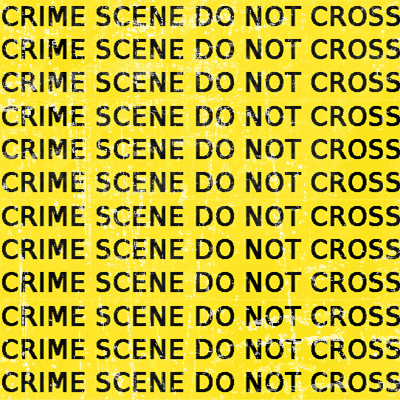 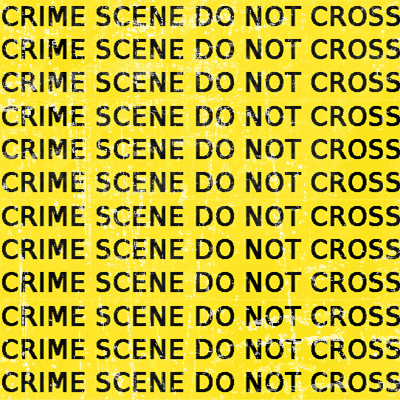 Crime Scene Investigation
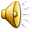 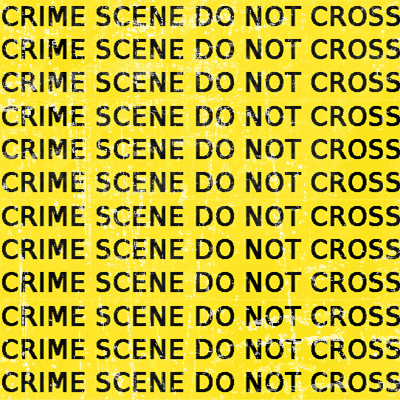 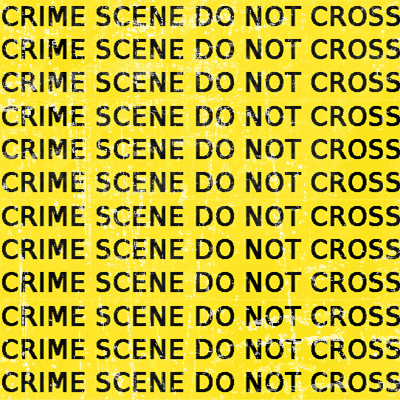 The Crime
A robbery has been committed in which               one person was fatally injured and $1 million was stolen
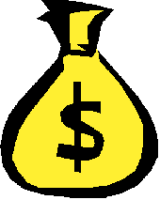 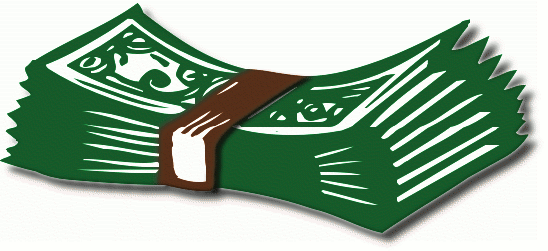 The evidence
You have five pieces of evidence which have been gathered

You need to use your Mathematical skills and knowledge to analyse                       the evidence and eliminate            suspects
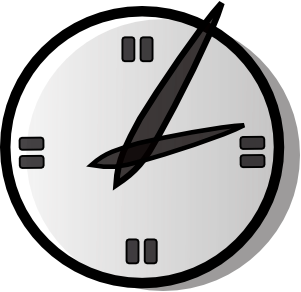 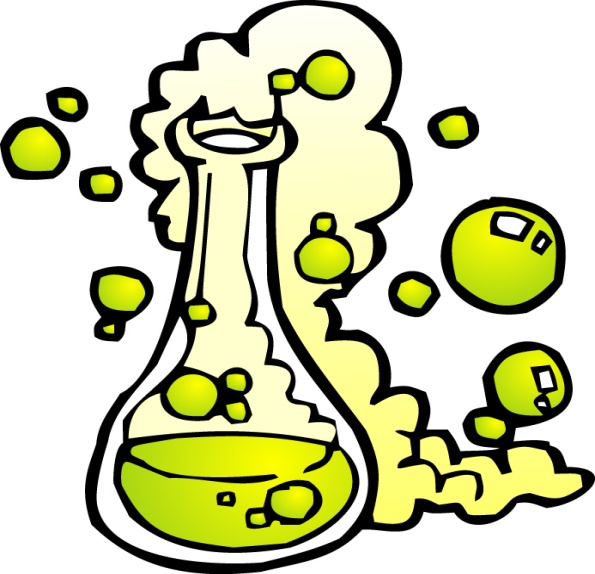 The Suspects
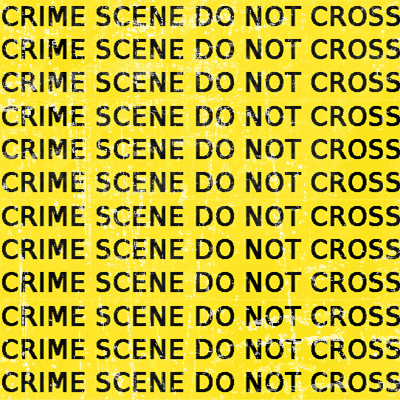 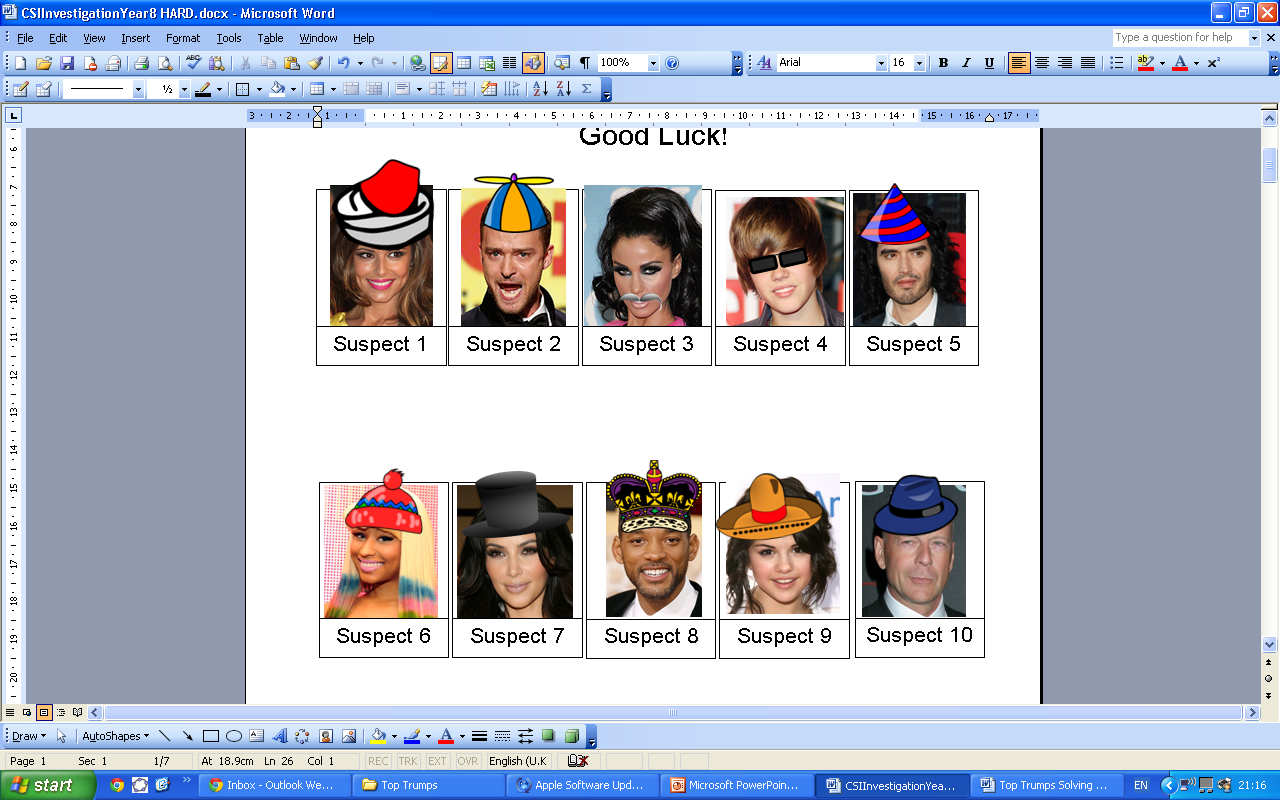 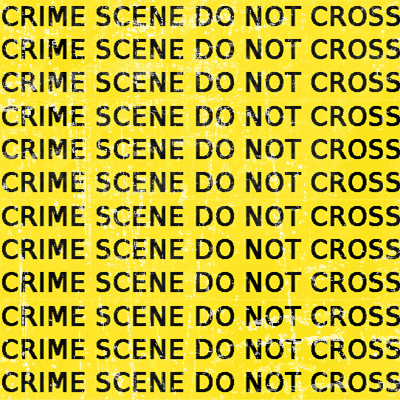 The Accusation
Who was the criminal?

Based on what evidence?
How did you eliminate the other suspects?
What was the criminal’s motive?
The verdict
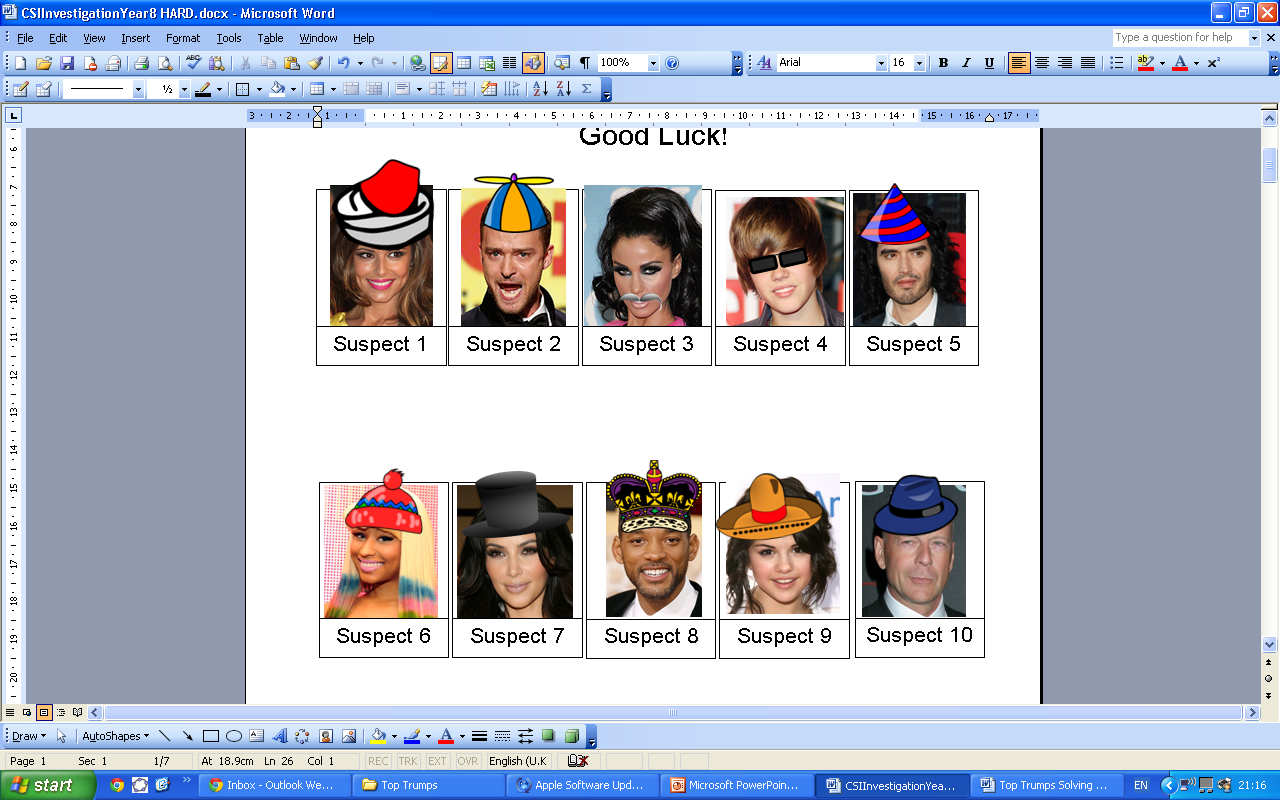